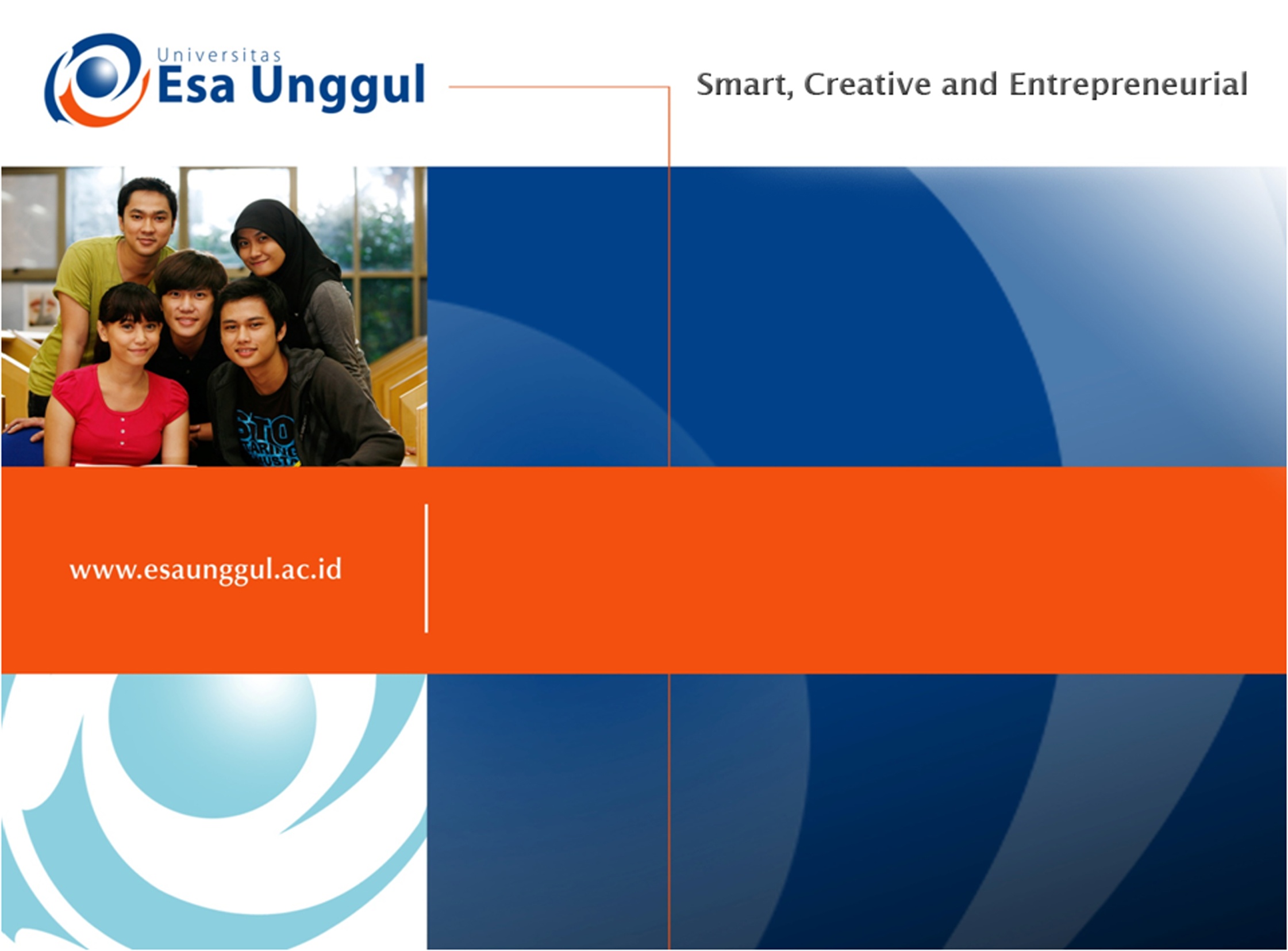 ENGLISH PHONETICS AND PHONOLOGY
SESSION 7
RIKA MUTIARA, S.Pd., M.Hum.
PENDIDIKAN BAHASA INGGRIS, FKIP
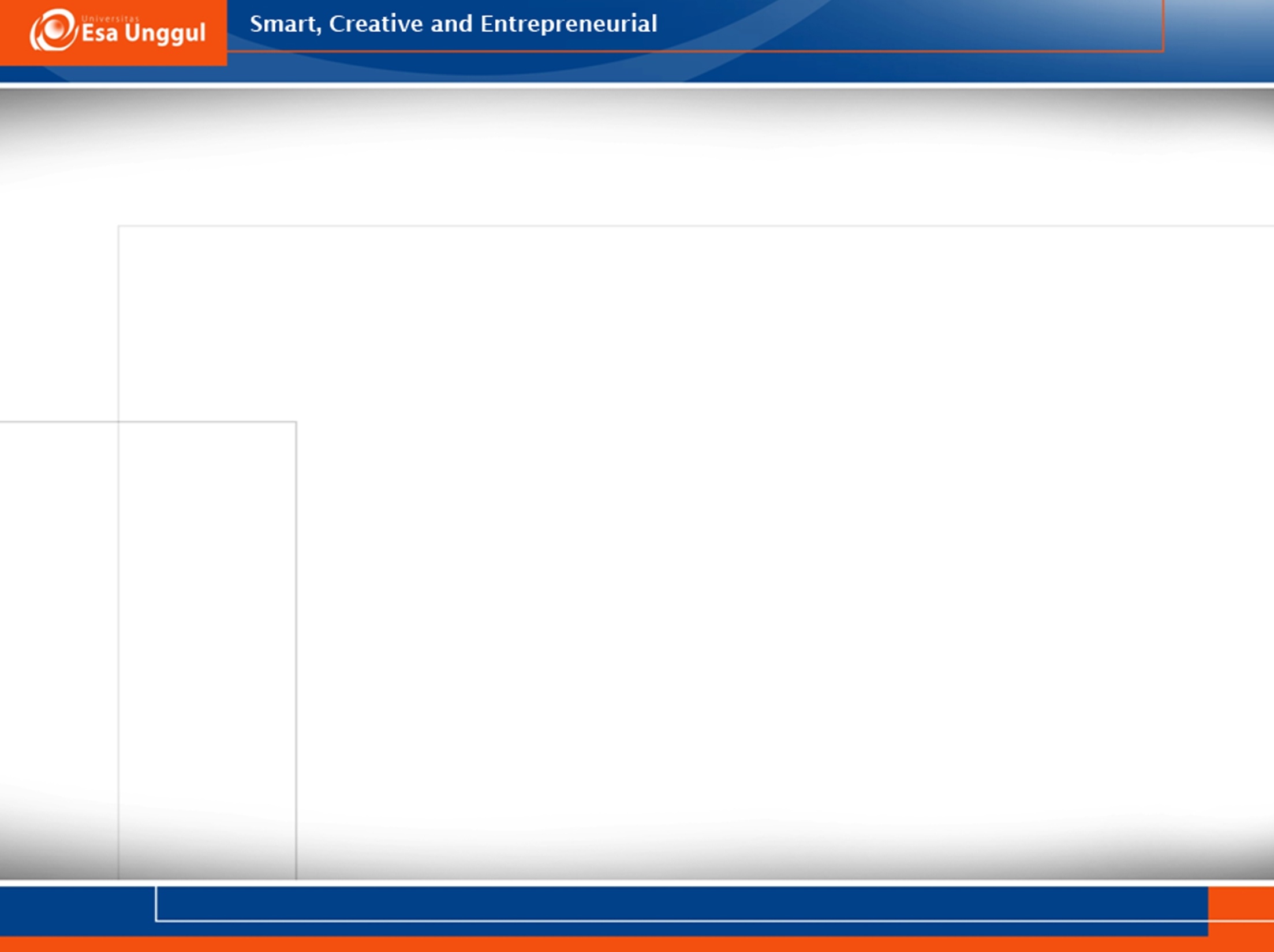 Learning Outcomes
Students are able to relate spoken text and visual to understand the text.
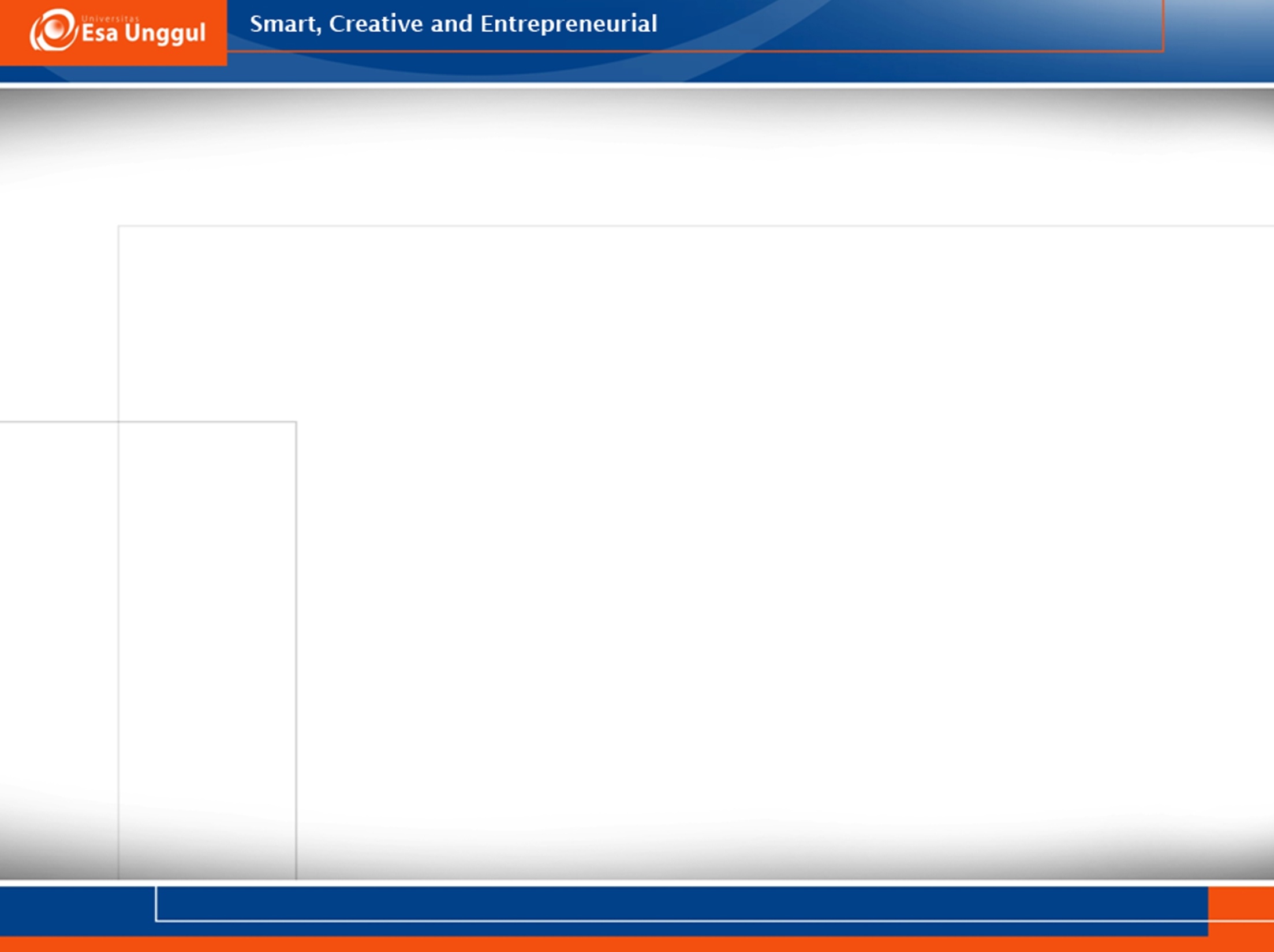 The Chinese zodiac
https://www.youtube.com/watch?v=Kxg0_EpOcWs
What does asking zodiac mean for Chinese? 
What is used by Chinese ancestor to develop Chinese zodiac? 
What zodiac is considered to be the best one? 
What animals are avoided? Why?
What contradiction did the speaker mention when she presented the world’s top 300 rich?
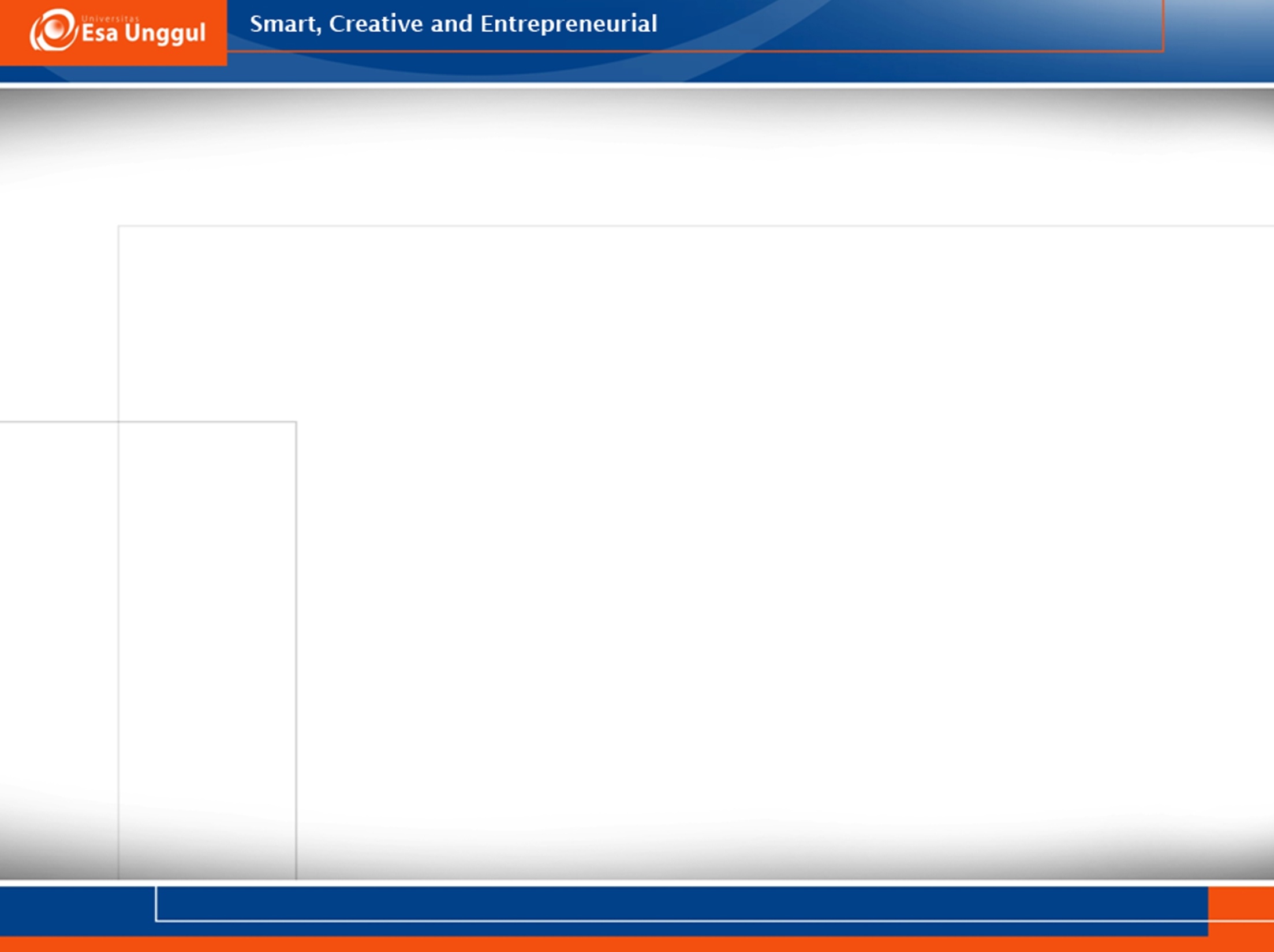 How does your brain respond to pain?
https://www.youtube.com/watch?v=I7wfDenj6CQ
Do people have same reactions towards pain? 
What does salience network mean? 
When are modulation networks activated? 
Mention some ways to prevent pain that people can do.
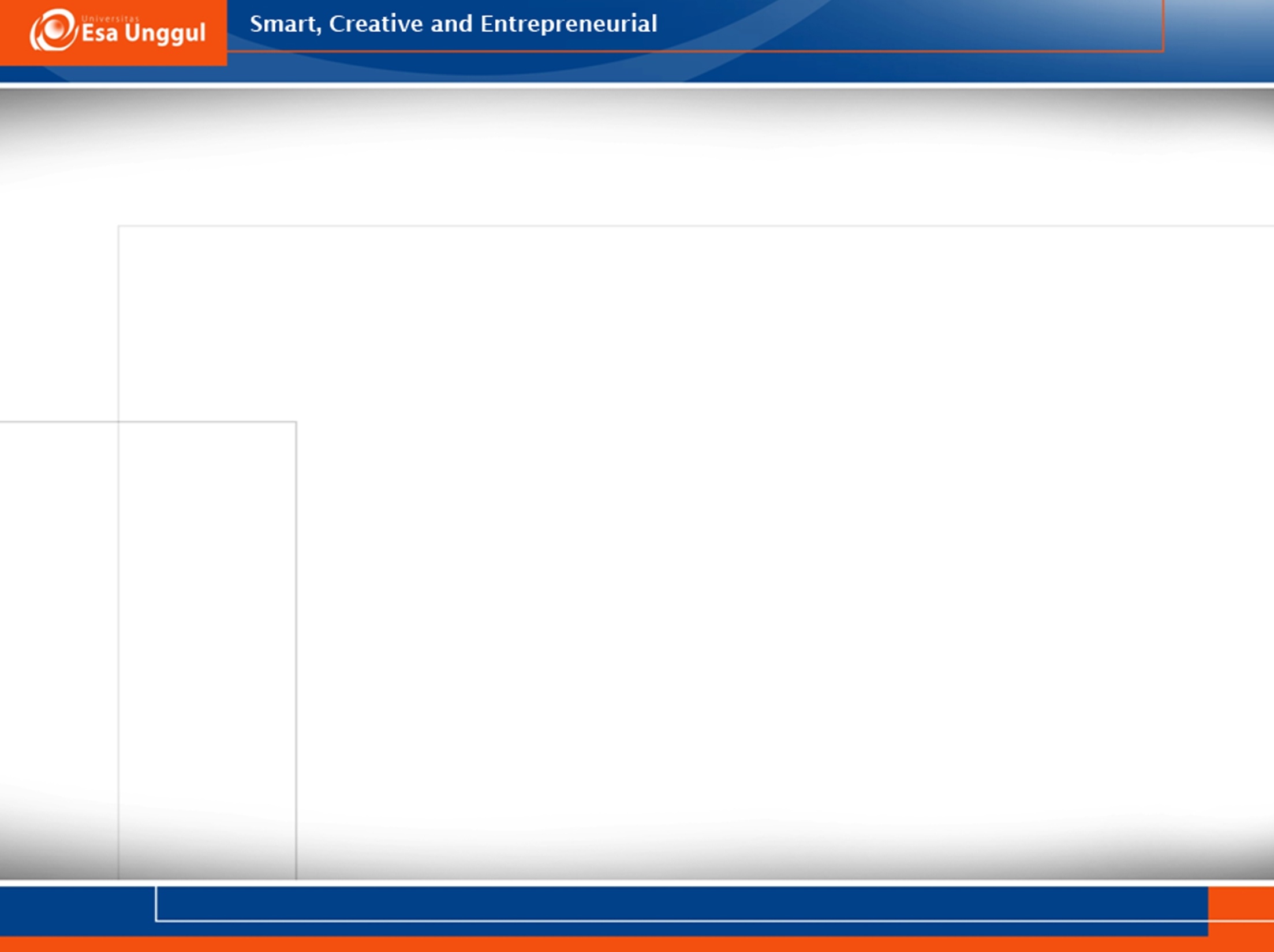 What is so special about the human brain?
https://www.youtube.com/watch?v=_7_XH1CBzGw
Why did the speaker compare a chimp and a cow? 
Which one has the larger brain? A human or a gorilla? 
Based on speaker’s experiment on counting neurons, what did she conclude? 
Why does human’s brain need more energy?
Why did the speaker describe cooking?  What is the relationship of cooking and human’s brain?
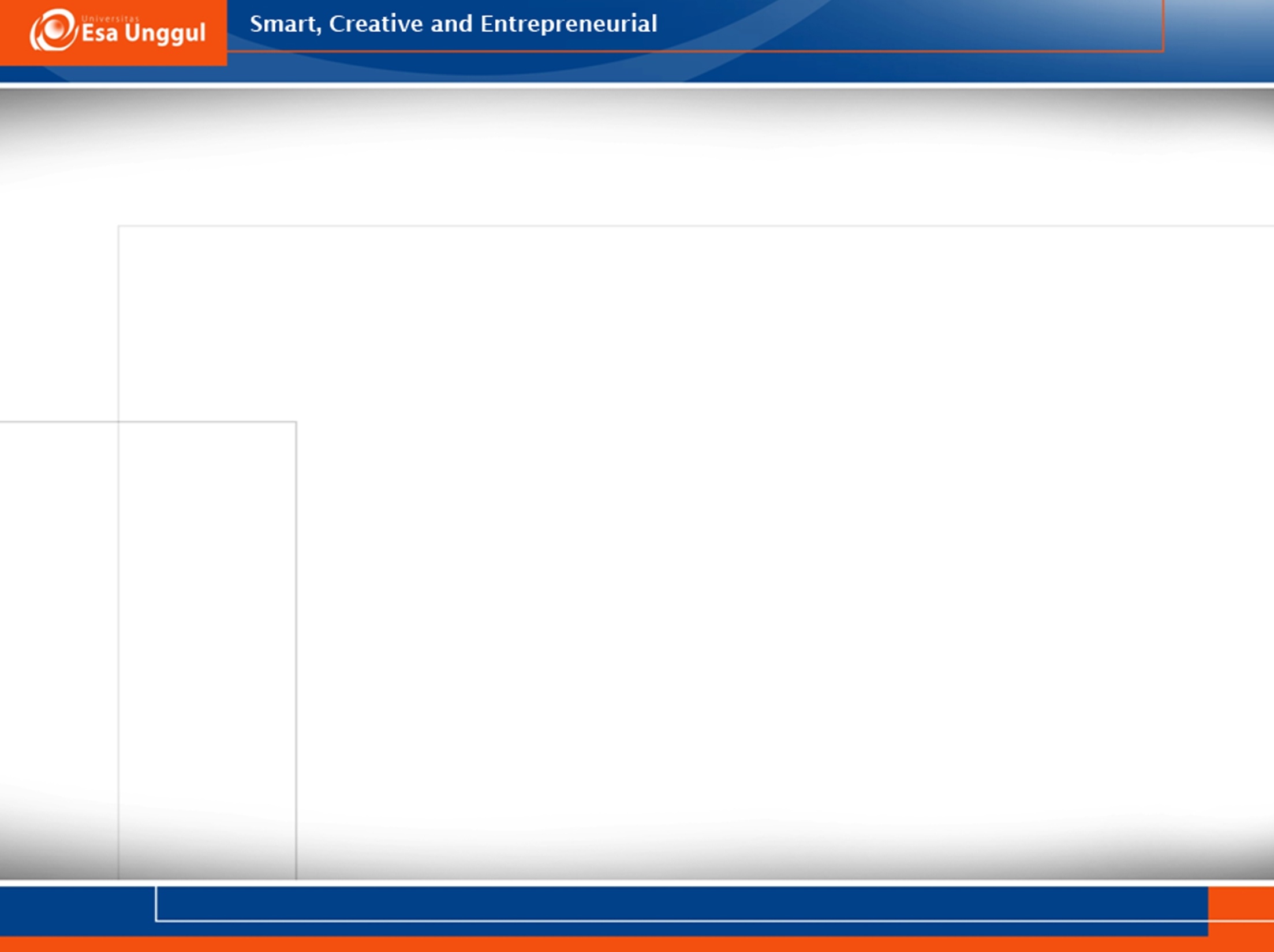 Visual Identities: More Than Just A Logo
https://www.youtube.com/watch?v=OcF1KBnlvTc
Describe some logos mentioned. 
Mention some logos that slightly similar to each other. 
What is the new insights of logo that you know after watching the video?
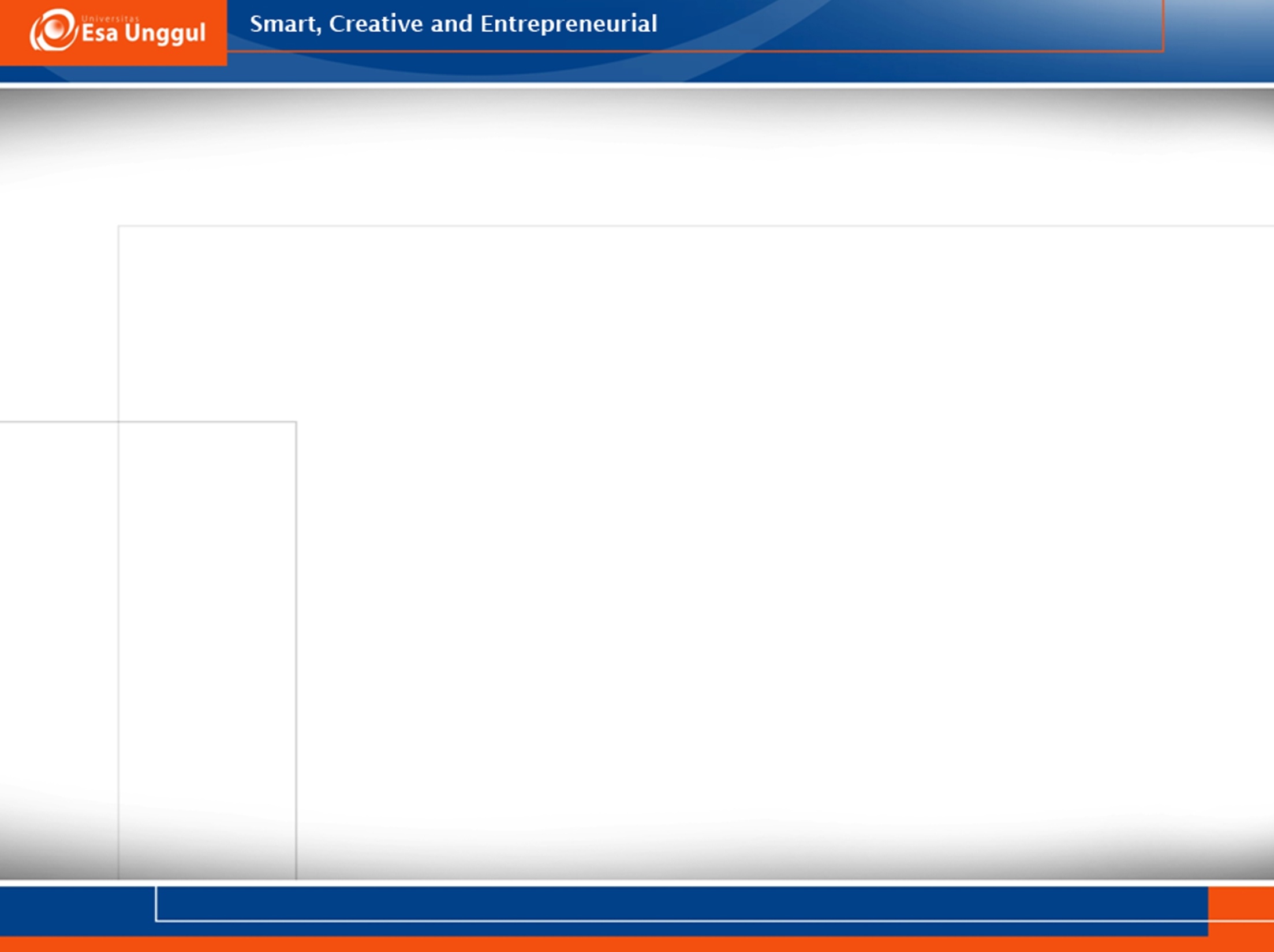 Teachers need real feedback
https://www.youtube.com/watch?v=81Ub0SMxZQo
Why do the teachers need feedback? 
What did the teachers do to get feedback?